Duties of a Club Treasurer
Main Duties
to adhere to the RIBI Standard Club By-laws
to have custody of and maintain accounts of all club funds
to prepare a budget for approval at the AGM. Once approved the budget limits the expenditure on a particular item unless otherwise agreed by Council
to maintain bank accounts into which all monies collected is banked
to keep records of all financial transactions
Collecting Subscriptions
District Subscription for 2023 – 2024
£20.00 per member, per year
Invoiced by me during July 2023
Payable by 31st August 2023
RotaryGB&I Subscription 
£39 in July 2023 and £39 in January 2024
Invoiced directly and paid to Rotary GBI
Keeping Club Accounts
Rotary Clubs are ‘Members Clubs’
			NOT Charities
Rotary require two signatures on cheques
Some banks eg CAF have an on-line payment  facility using two account operators
Accounts must be ‘audited’ by an appropriate  person. NOT a member of Club Council
Confirm audit by December 31st on form supplied by District Treasurer
Paying money to District
All cheques payable to:

Rotary District 1285
Account number 52445895
Sort Code 09 01 29
Rotary Foundation
Send cheques directly to Rotary GB&I, payable to RFUK
Use the Rotary GB&I Contribution form
Don’t forget to specify the fund
Annual fund
Polio Fund
Endowment Fund
Club Treasurer Duties
	- not just monetary!
Insurance

Cost included in Rotary GB&I subscription for all normal activities
Bartletts are our brokers
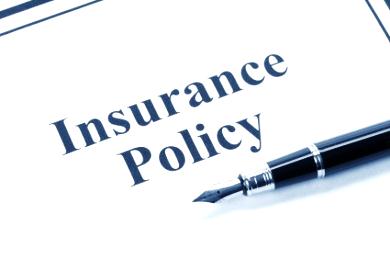 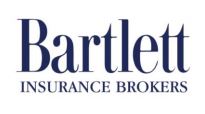 Gift Aid
25% extra on donations and  collections
For Charities from HMRC
Charity Status
To receive Gift Aid club MUST have  a ‘Club Trust’
Registered Charity or Charity Incorporated Organisation
Usually 3 club members act as Trustees
Separate bank account to handle all monies (except subs and routine club costs in Club Account)
Same audit and verification rules apply
WHAT IS COVERED?
Two Gift Aid schemes

   Gift Aid

Gift Aid Small Donations Scheme (GASDS)
PUBLIC/PRODUCTS/EMPLOYERS LIABILITY
OFFICERS & CLUB INDEMNITY
LEGAL EXPENSES
LIBEL & SLANDER
PERSONAL ACCIDENT
REGALIA
MONEY
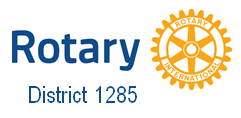 Gift Aid  -detail
Applies to DONATIONS, made by an individual who is a tax payer, to your Charitable Trust account
GASDS

GASDS enables claims to be made on small cash donations of £20 or less

GASDS is particularly interesting to Rotary Clubs for bucket collections

Details of individual donors are not required
Gift Aid – How much can you claim?
Most charities can claim top-up payments on a maximum of £5,000 of small cash donations in a tax year, resulting in a top-up payment of up to £1,250. 
Top-up payments that a charity can claim depends on the amount they also claim under Gift Aid. 
For every £1 of Gift Aid that a charity claims they can claim on £10 of GASDS donations up to the maximum limit. This is called 'matching'.
Gift Aid – small print
To use the scheme your charity must be:
Recognised by H.M. Revenue and Customs
Have existed for two complete tax years
Have made successful Gift Aid claims in two of the last four years
Not incurred a penalty on Gift Aid or GASDS in the current or previous tax year